CHUYÊN ĐỀTriển khai Kế hoạch Đại hội Đoàn các cấp và một số nội dung trọng tâm về công tác nhân sự Đại hội Đoàn các cấp nhiệm kỳ 2022-2027
Báo cáo viên: Đồng chí Nguyễn Ngọc Lương, Bí thư Trung ương Đoàn, Chủ tịch Hội LHTN Việt Nam, Chủ tịch Hội đồng Đội Trung ương, Trưởng Ban Tổ chức Trung ương Đoàn
1
Các văn bản chỉ đạo, triển khai Đại hội Đoàn các cấp
NỘI DUNG CHÍNH
2
Những điểm mới trong Đại hội Đoàn các cấp nhiệm kỳ 2022-2027
Một số lưu ý về công tác nhân sự Đại hội
Duyệt công tác chuẩn bị Đại hội Đoàn các cấp
3
4
CÁC VĂN BẢN CHỈ ĐẠO, TRIỂN KHAI ĐẠI HỘI ĐOÀN CÁC CẤP
1. Chỉ thị số 08-CT/TW ngày 20/8/2021 của Ban Bí thư Trung ương Đảng về lãnh đạo đại hội đoàn các cấp và Đại hội đại biểu toàn quốc Đoàn Thanh niên Cộng sản Hồ Chí Minh lần thứ XII, nhiệm kỳ 2022 – 2027.
2. Kế hoạch số 411-KH/TWĐTN-BTC ngày 25/8/2021 của Ban Chấp hành Trung ương Đoàn về việc tổ chức đại hội đoàn các cấp tiến tới Đại hội đại biểu toàn quốc lần thứ XII của Đoàn TNCS Hồ Chí Minh.
3. Kế hoạch số 437-KH/TWĐTN-BTC ngày 27/10/2021 của Ban Chấp hành Trung ương Đoàn về việc Đại hội điểm Đoàn TNCS Hồ Chí Minh các cấp.
4. Đề án số 09-ĐA/TWĐTN-BTC ngày 25/8/2021 của Ban Chấp hành Trung ương Đoàn về Đại hội đại biểu toàn quốc Đoàn TNCS Hồ Chí Minh lần thứ XII, nhiệm kỳ 2022 – 2027.
CÁC VĂN BẢN CHỈ ĐẠO, TRIỂN KHAI ĐẠI HỘI ĐOÀN CÁC CẤP
5. Hướng dẫn số 66-HD/TWĐTN-BTC ngày 01/11/2021 của Ban Bí thư Trung ương Đoàn về tổ chức Đại hội Đoàn các cấp tiến tới Đại hội đại biểu Đoàn TNCS Hồ Chí Minh toàn quốc lần thứ XII, nhiệm kỳ 2022 – 2027
6. Hướng dẫn số 440-KH/TWĐTN-BTG ngày 08/11/2021 của Ban Chấp hành Trung ương Đoàn về tuyên truyền Đại hội đoàn các cấp và Đại hội đại biểu toàn quốc Đoàn TNCS Hồ Chí Minh lần thứ XII, nhiệm kỳ 2022-2027.
7. Hướng dẫn số 158-HD/UBKTTWĐ ngày 24/11/2021 của Ủy ban Kiểm tra Trung ương Đoàn về công tác kiểm tra, giám sát phục vụ đại hội Đoàn các cấp, tiến tới Đại hội đại biểu Đoàn TNCS Hồ Chí Minh toàn quốc lần thứ XII, nhiệm kỳ 2022-2027.
II. NHỮNG ĐIỂM MỚI CỦA ĐẠI HỘI ĐOÀN NHIỆM KỲ 2022-2027
II. NHỮNG ĐIỂM MỚI CỦA ĐẠI HỘI ĐOÀN NHIỆM KỲ 2022-2027
III. MỘT SỐ LƯU Ý VỀ CÔNG TÁC NHÂN SỰ ĐẠI HỘI
III. MỘT SỐ LƯU Ý VỀ CÔNG TÁC NHÂN SỰ ĐẠI HỘI
III. MỘT SỐ LƯU Ý VỀ CÔNG TÁC NHÂN SỰ ĐẠI HỘI
III. MỘT SỐ LƯU Ý VỀ CÔNG TÁC NHÂN SỰ ĐẠI HỘI
III. MỘT SỐ LƯU Ý VỀ CÔNG TÁC NHÂN SỰ ĐẠI HỘI
1.3. Cơ cấu trong Ban Chấp hành Đoàn các cấp
1. Kết hợp việc chuẩn bị nhân sự được tái cử và nhân sự mới; nhân sự là cán bộ chủ chốt, chuyên trách và kiêm nhiệm; nhân sự là cán bộ, đoàn viên tiêu biểu thuộc các đối tượng, lĩnh vực
2. Cơ cấu hợp lý giữa các độ tuổi
3. Tỷ lệ nữ trong Ban Chấp hành đoàn cấp tỉnh ít nhất 25%, trong Ban Thường vụ ít nhất 15%; đối với đoàn trực thuộc Trung ương, tỷ lệ nữ không thấp hơn nhiệm kỳ trước. Tỷ lệ nữ trong Ban Thường vụ Đoàn từ cấp huyện trở xuống ít nhất 15%; phấn đấu trong thường trực các tỉnh, thành đoàn, đoàn trực thuộc, Đoàn cấp huyện và tương đương có cán bộ nữ.
4. Tỷ lệ Ủy viên Ban Chấp hành là người dân tộc thiểu số: Bằng và phấn đấu cao hơn nhiệm kỳ cũ (đối với các địa phương có đông thanh niên dân tộc thiểu số).
Các bước thực hiện quy trình nhân sự
Quy trình giới thiệu nhân sự đối với cấp tỉnh, cấp huyện
Sau khi có văn bản đồng ý của Ban Thường vụ cấp ủy cùng cấp về chủ trương, Ban Chấp hành tiến hành quy trình nhân sự theo trình tự như sau:
Quy trình giới thiệu nhân sự đối với cấp cơ sở
3. Bầu Ban Chấp hành khoá mới
Đối với trường hợp đoàn viên không phải là đại biểu đại hội, tự ứng cử vào Ban Chấp hành Đoàn từ cấp huyện và tương đương trở lên phải gửi hồ sơ tự ứng cử đến Ban Chấp hành cấp triệu tập Đại hội chậm nhất 15 ngày trước ngày khai mạc Đại hội. Đối với trường hợp đề cử nhân sự không phải là đại biểu Đại hội, người đề cử phải gửi hồ sơ nhân sự được đề cử cho Đoàn Chủ tịch để Đoàn Chủ tịch báo cáo trước Đại hội.
Trường hợp tổng số ứng cử viên trong danh sách nhiều hơn 30% so với số lượng cần bầu thì Đoàn Chủ tịch trao đổi để nắm nguyện vọng của các đại biểu được đề cử, ứng cử tại đại hội. Nếu các đại biểu được đề cử, ứng cử tại đại hội xin rút tên và tổng số ứng cử viên trong danh sách không vượt quá số dư 30% so với số lượng cần bầu thì Đoàn Chủ tịch xin ý kiến Đại hội biểu quyết thông qua danh sách bầu cử.
Ban Chấp hành cấp triệu tập đại hội chuẩn bị nhân sự (có số dư từ 10-15%) để trình Đại hội xem xét. Danh sách nhân sự giới thiệu bầu vào Ban Chấp hành khóa mới số dư tối đa do đại hội quyết định nhưng không quá 30% số lượng cần bầu. Danh sách ứng cử viên do Ban Chấp hành Đoàn đương nhiệm chuẩn bị là danh sách đề cử chính thức với đại hội. Đại hội thảo luận và biểu quyết lập danh sách bầu cử.
4. Bầu trực tiếp Bí thư tại Đại hội
4. Bầu trực tiếp Bí thư tại Đại hội
Cách thức bầu trực tiếp Bí thư tại Đại hội
5. Bầu đại biểu dự Đại hội Đoàn cấp trên
IV. DUYỆT CÔNG TÁC CHUẨN BỊ ĐẠI HỘI ĐOÀN CÁC CẤP
IV. DUYỆT CÔNG TÁC CHUẨN BỊ ĐẠI HỘI ĐOÀN CÁC CẤP
IV. DUYỆT CÔNG TÁC CHUẨN BỊ ĐẠI HỘI ĐOÀN CÁC CẤP
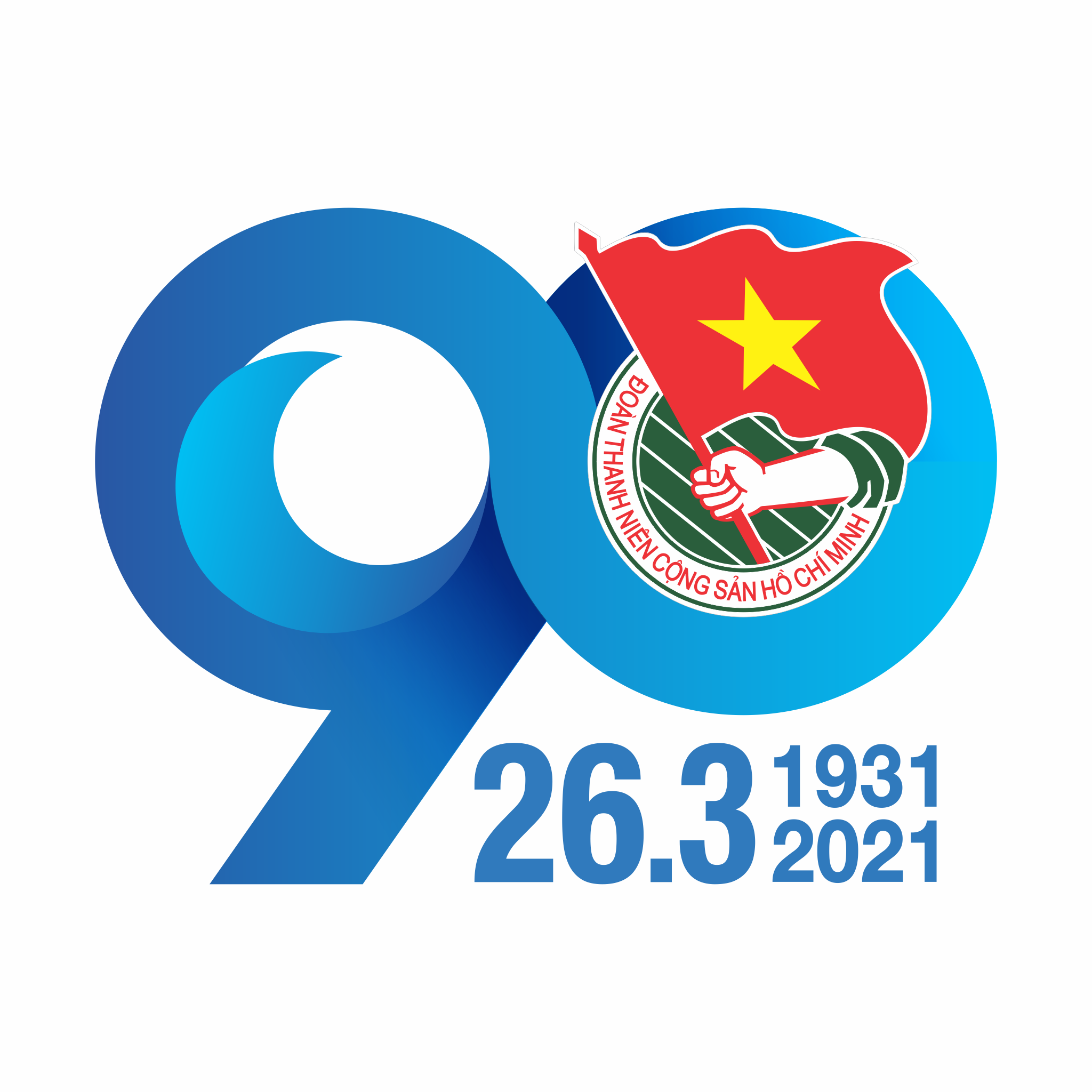 XIN CẢM ƠN!